Зачётное задание выполнено в рамках дистанционного семинара 
«Создание интерактивных тестов в PowerPoint 2007/2010 
с использованием триггеров»
 (Преподаватель Л.И.Безрученко)
«Найди спортивный инвентарь»
Для детей дошкольного возрастаВыполнила: Малахова Екатерина
Михайловна
ГБДОУ №4
Инструктор физического воспитания
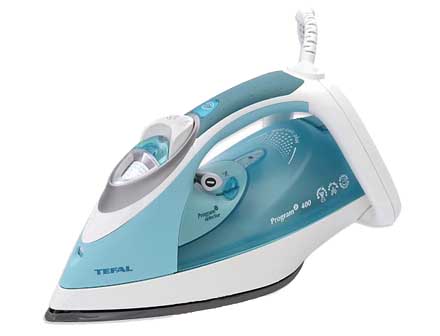 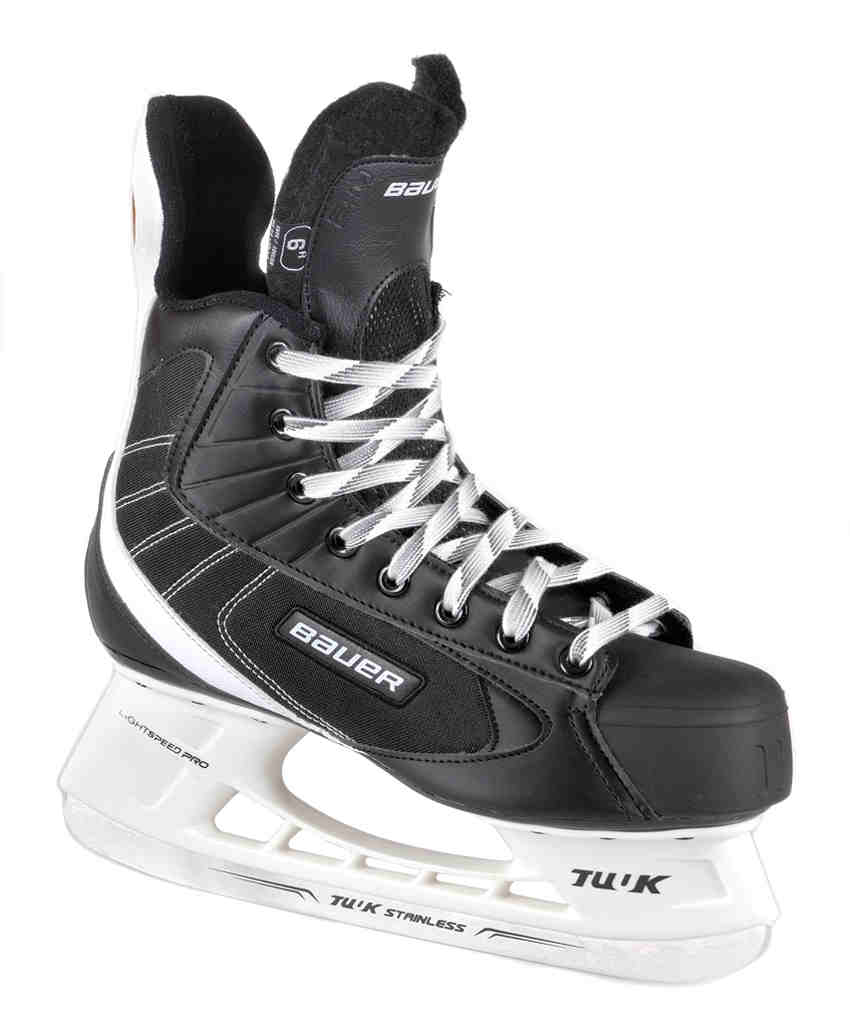 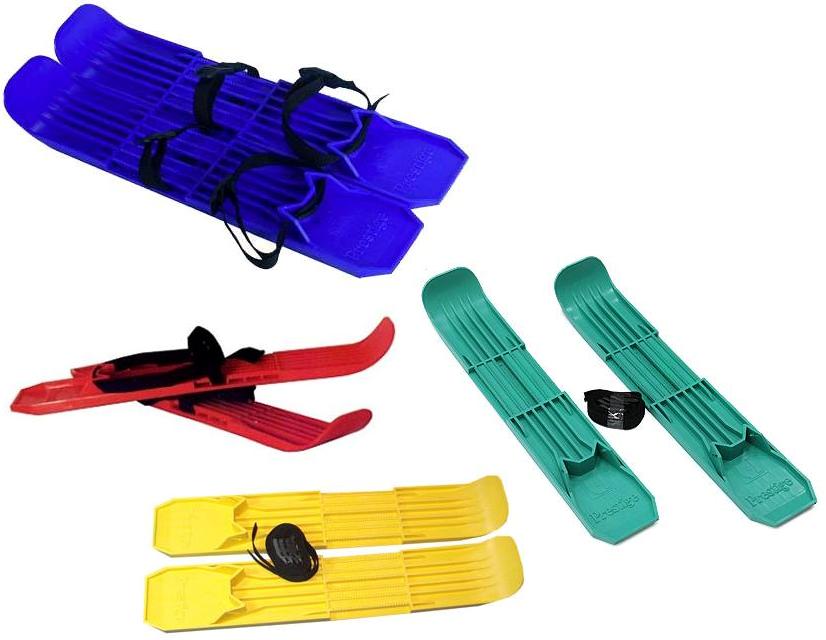 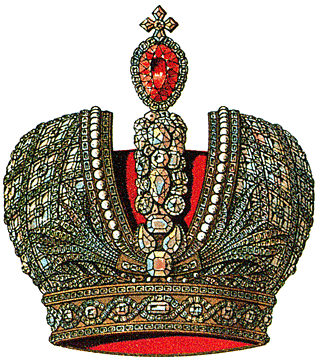 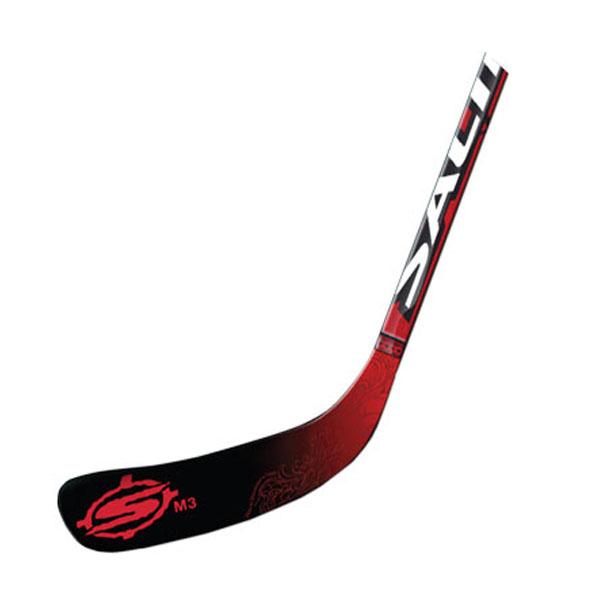 Найди спортивный инвентарь
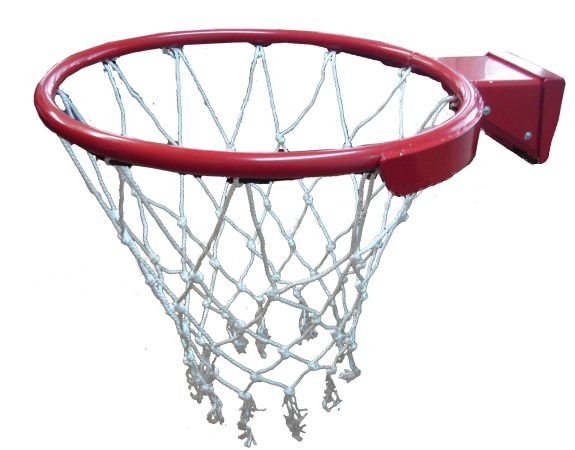 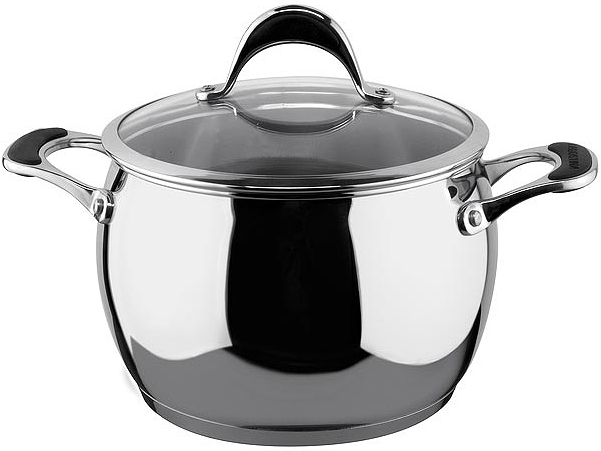 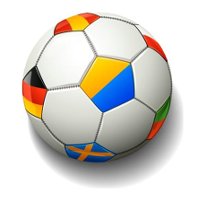 Тест сортировка.
Отсортировать спортивный инвентарь от других предметов.
Цель:  закреплять название спортивного инвентаря и предметов 
            другого назначения.
Ссылки: http://go.mail.ru/
                http://go.mail.ru/search